浪漫七夕婚庆活动策划PPT
We have many PowerPoint templates that has been specifically designed to help anyone that is stepping into the world of PowerPoint for the very first time.
日期：XX年XX月
作者：PPT818
单击此处添加标题
单击此处添加标题
单击此处添加标题
单击此处添加标题
Click here to add words
Click here to add words
Click here to add words
Click here to add words
目录
CONTENTS
1
点击添加标题
We have many PowerPoint templates that has been specifically designed to help anyone that is stepping into the world of PowerPoint for the very first time.
单击此处添加标题
Click here to add words
输入标题文本
输入标题文本
输入标题文本
输入标题文本
请替换文字内容复制你的内容到此（请选择只保留文本）
请替换文字内容复制你的内容到此（请选择只保留文本）
请替换文字内容复制你的内容到此（请选择只保留文本）
请替换文字内容复制你的内容到此（请选择只保留文本）
输入标题文本
请替换文字内容复制你的内容到此 （请选择只保留文本）
单击此处添加标题
Click here to add words
输入标题文本
请替换文字内容复制你的内容到此（请选择只保留文本）如需更改请在（设置形状格式）菜单下（文本选项）中调整
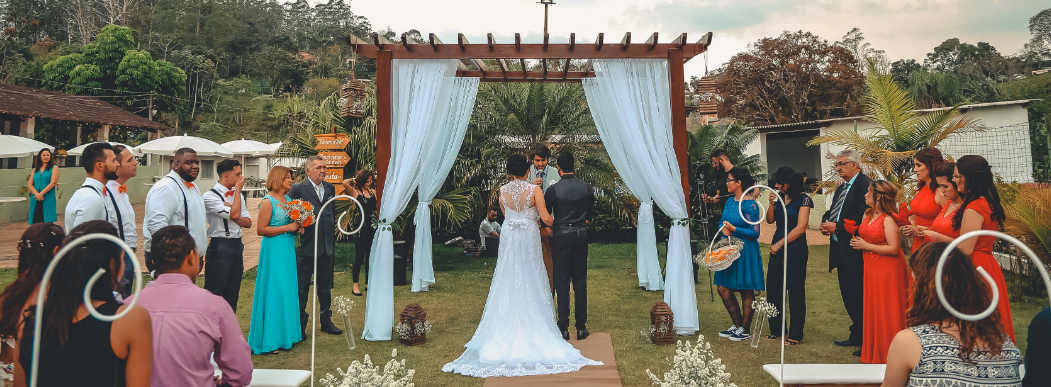 单击此处添加标题
Click here to add words
此部分内容作为文字排版占位显示 （请选择只保留文本）
此部分内容作为文字排版占位显示 （请选择只保留文本）
此部分内容作为文字排版占位显示 （请选择只保留文本）
请替换文字内容复制你的内容到此 （请选择只保留文本）
请替换文字内容复制你的内容到此 （请选择只保留文本）
输入标题文本
输入标题文本
输入标题文本
输入标题文本
输入标题文本
2
点击添加标题
We have many PowerPoint templates that has been specifically designed to help anyone that is stepping into the world of PowerPoint for the very first time.
单击此处添加标题
Click here to add words
输入标题文本
输入标题文本
输入标题文本
输入标题文本
输入标题文本
请替换文字内容复制你的内容到此 （请选择只保留文本）
请替换文字内容复制你的内容到此 （请选择只保留文本）
请替换文字内容复制你的内容到此 （请选择只保留文本）
请替换文字内容复制你的内容到此 （请选择只保留文本）
请替换文字内容复制你的内容到此 （请选择只保留文本）
单击此处添加标题
Click here to add words
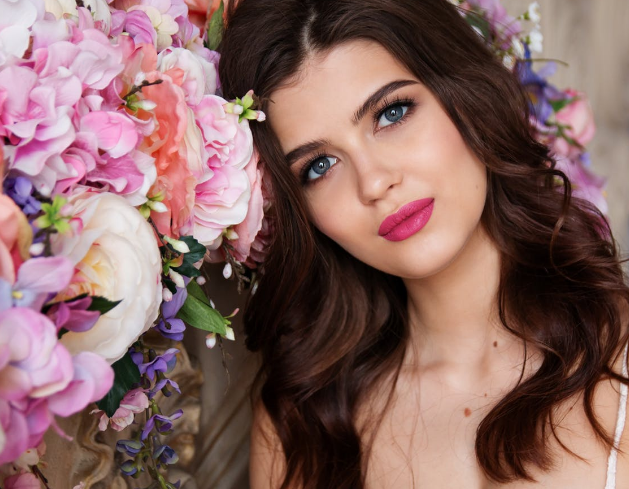 添加标题
Click here to add words Click here to add words Click here to add words
Click here to add words Click here to add words Click here to add words Click here to add words Click here to add words
Click here to add words Click here to add
单击此处添加标题
Click here to add words
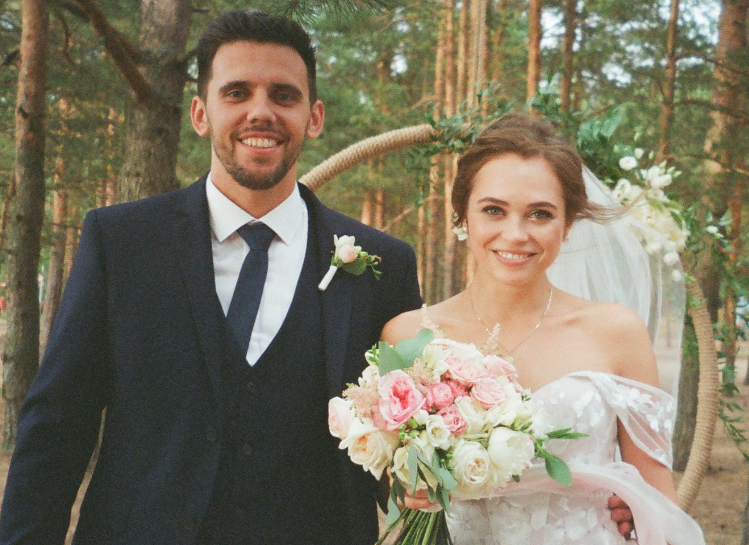 添加标题
Click here to add words Click here to add words Click here to add words
Click here to add words Click here to add words Click here to add words Click here to add words Click here to add words
Click here to add words Click here to add
3
点击添加标题
We have many PowerPoint templates that has been specifically designed to help anyone that is stepping into the world of PowerPoint for the very first time.
单击此处添加标题
Click here to add words
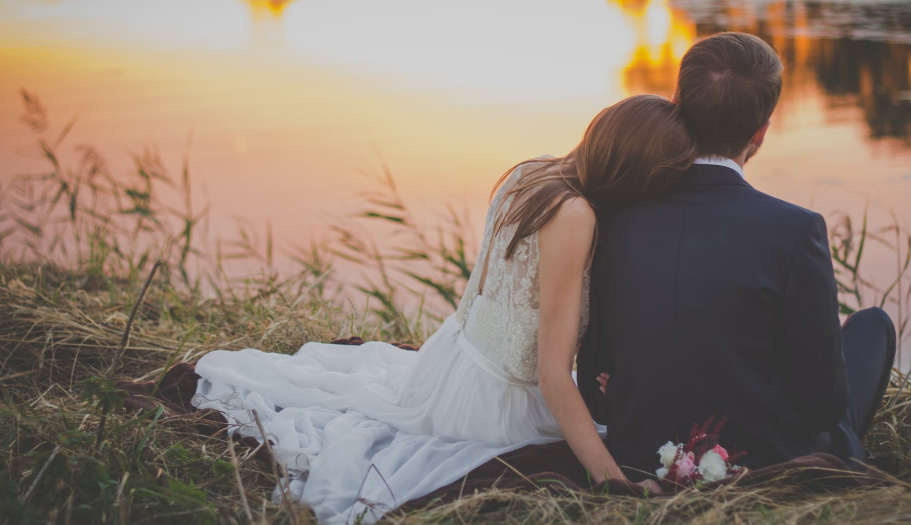 Click here to add words
Click here to add words
Click here to add words
Click here to add words
单击此处添加标题
Click here to add words
添加标题
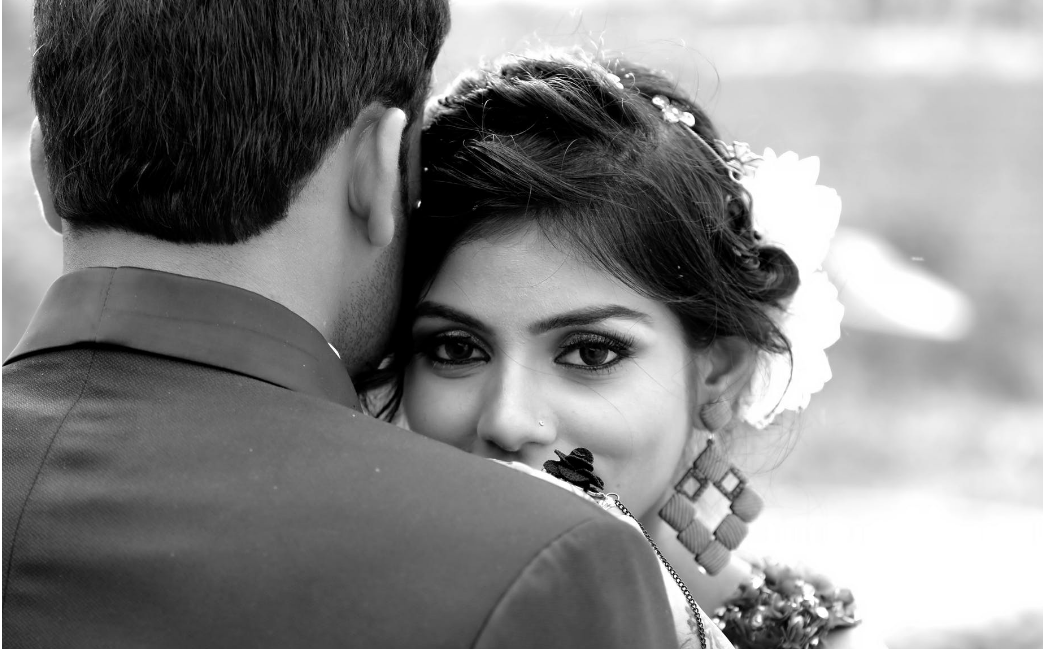 Click here to add words Click here to add words Click here to add words
Click here to add words Click here to add words Click here to add words Click here to add words Click here to add words
Click here to add words Click here to add
单击此处添加标题
Click here to add words
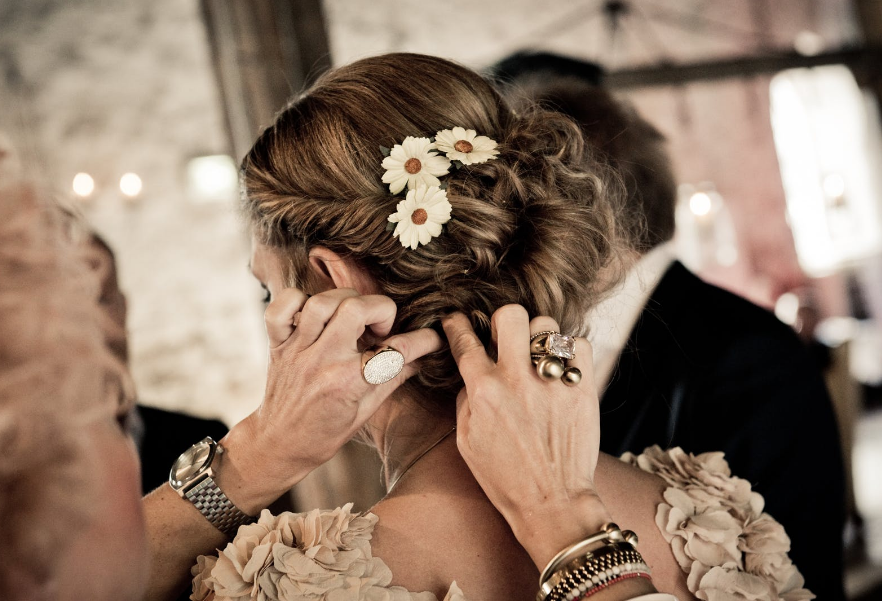 添加标题
添加标题
Click here to add words
Click here to add words
添加标题
添加标题
Click here to add words
Click here to add words
4
点击添加标题
We have many PowerPoint templates that has been specifically designed to help anyone that is stepping into the world of PowerPoint for the very first time.
单击此处添加标题
Click here to add words
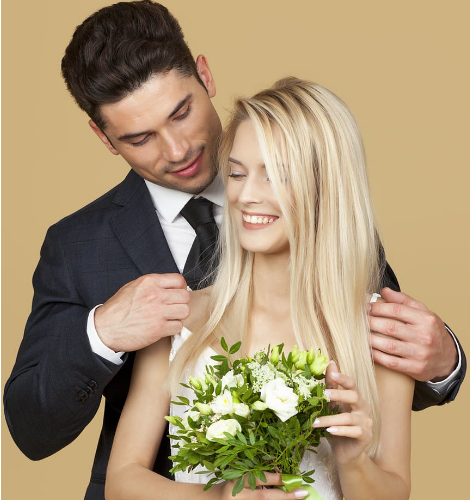 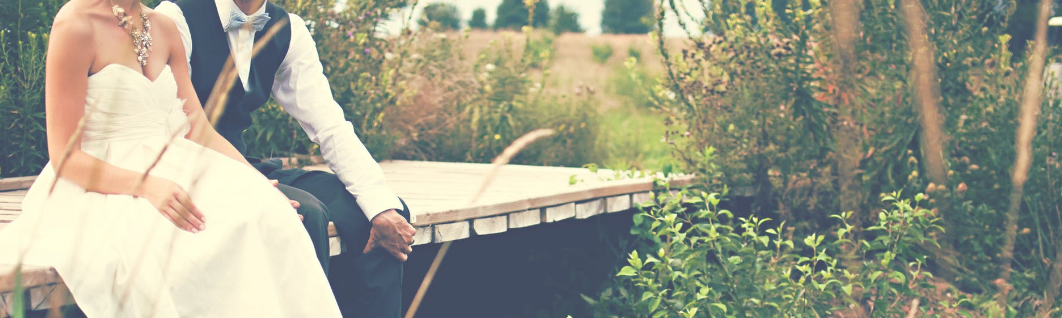 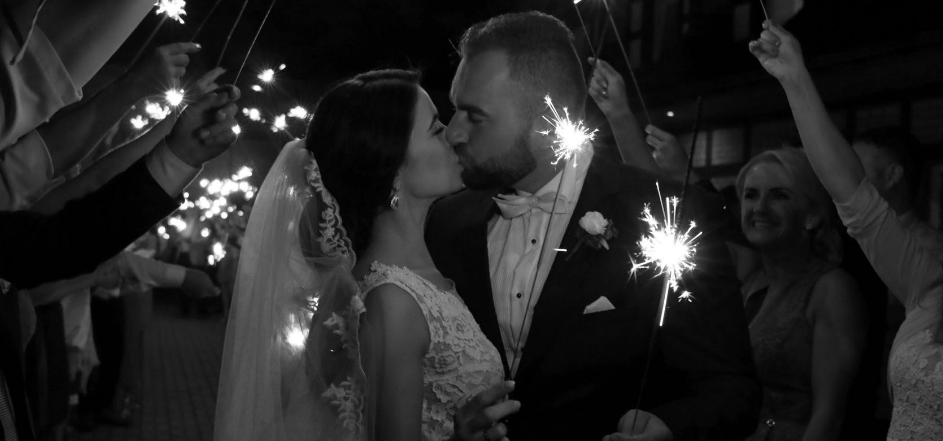 添加标题
Click here to add words Click here to add words Click here to add words
Click here to add words Click here to add
单击此处添加标题
Click here to add words
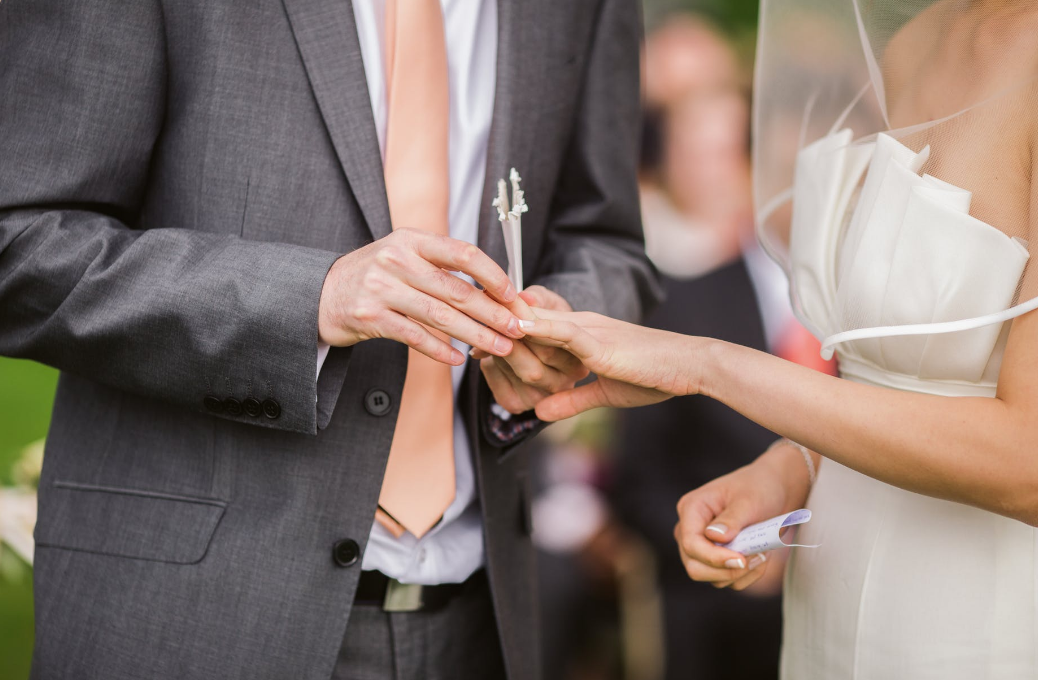 添加标题
Click here to add words Click here to add words Click here to add words
Click here to add words Click here to add words Click here to add words Click here to add words Click here to add words
Click here to add words Click here to add
单击此处添加标题
Click here to add words
添加标题
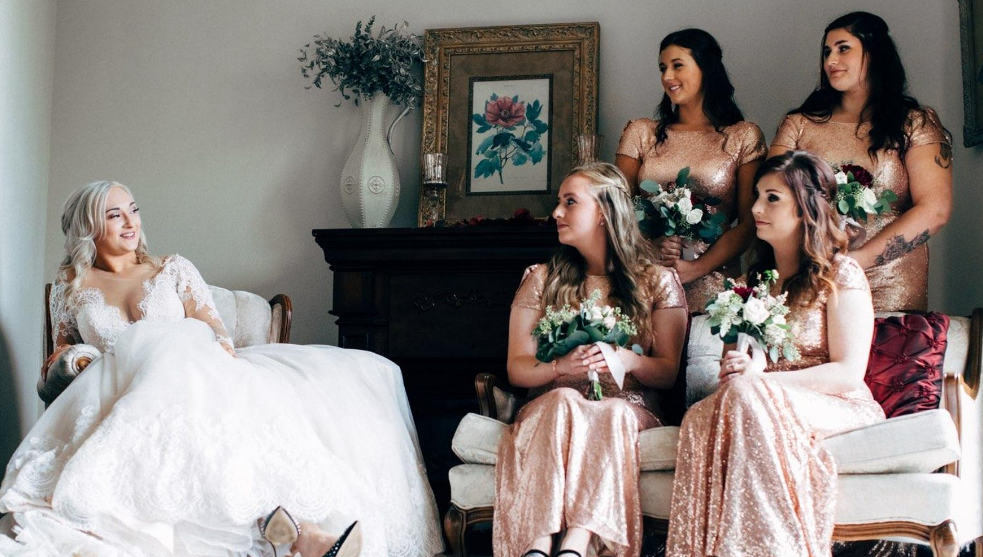 Click here to add words Click here to add words Click here to add words
Click here to add words Click here to add words Click here to add words Click here to add words Click here to add words
Click here to add words Click here to add
感谢您的观看
We have many PowerPoint templates that has been specifically designed to help anyone that is stepping into the world of PowerPoint for the very first time.
日期：XX年XX月
作者：PPT818